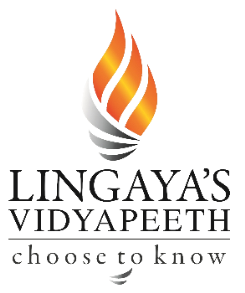 Environmental Planning and Housing
                    (Sustainable Site Planning)
Presented by: Ruchi Saxena
Sustainable Site Planning
Typical Process
Architect

Preliminary Design

Engineer

Final design
Preferred Process
Architect + Engineer

Preliminary Design

Engineer + Architect

Final design
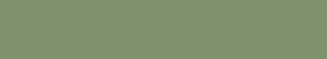 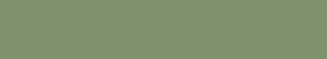 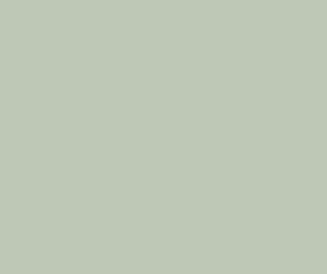 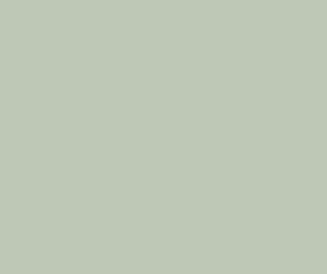 Sustainable Site Planning
Basic Tool box for site planning

Explain green methods and techniques

Facilitate green techniques

Create better designs/facilities
Sustainable Site Planning
" A site plan that that has the least  environmental impact while still meeting the  clients project goals."
" Green design is only sustainable if it  makes sense financially as well."
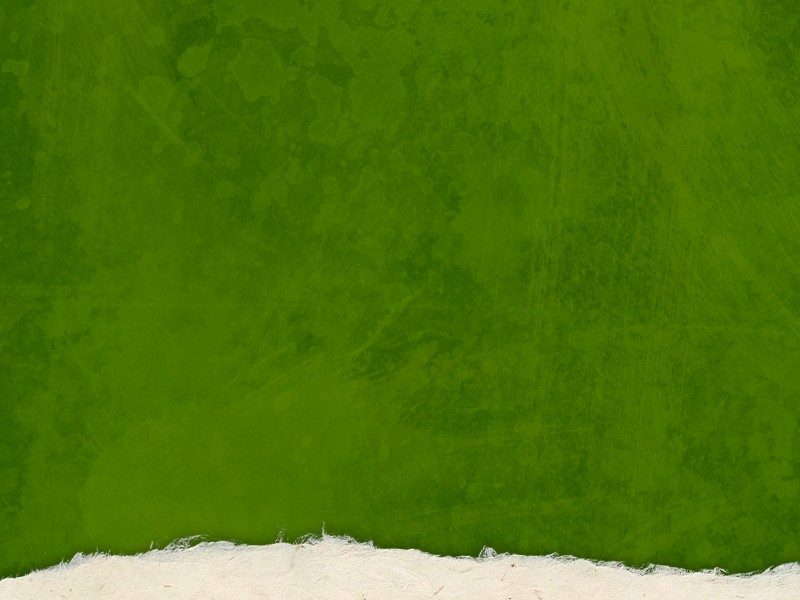 Sustainable Site Planning
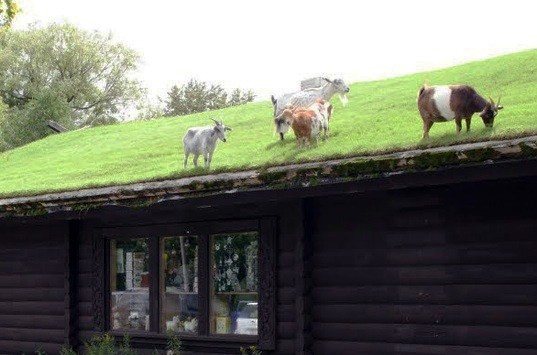 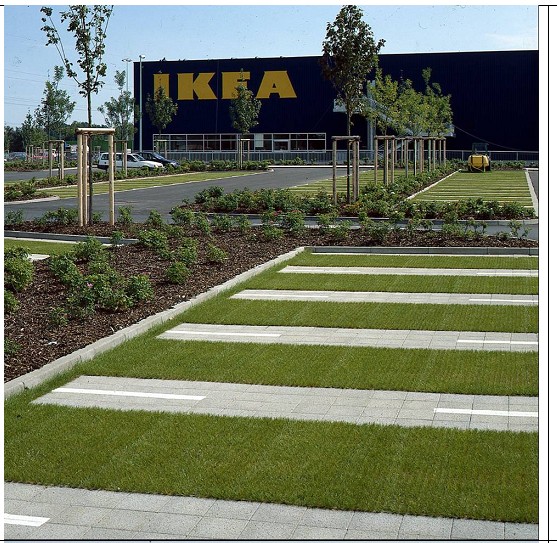 WHY NOT??!!
Sustainable Site Planning
Site selection is environmentally responsible

Building orientation is optimized

Impervious surfaces are minimized

Site disturbance is minimized

Stormwater quantity and quality is considered

Landscaping is water efficient and active
Sustainable Site Planning
Site Selection

Site/Building Layout

Impervious Surfaces